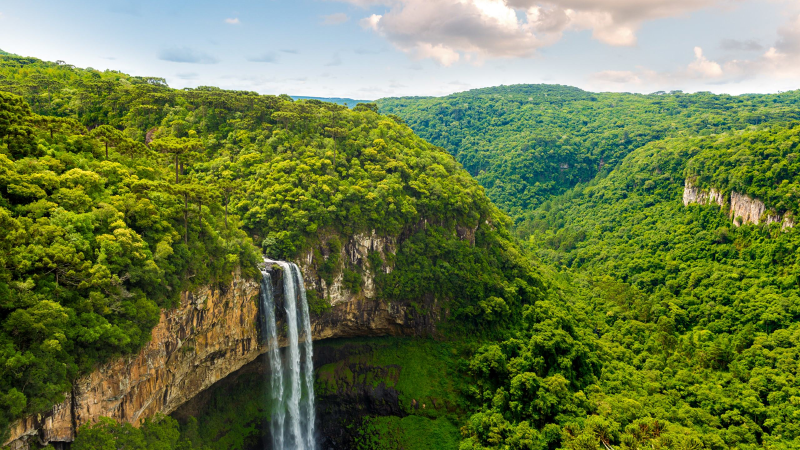 Knowledge Support Service for Biodiversity
A collaborative approach to data, knowledge and learning to accelerate nature action
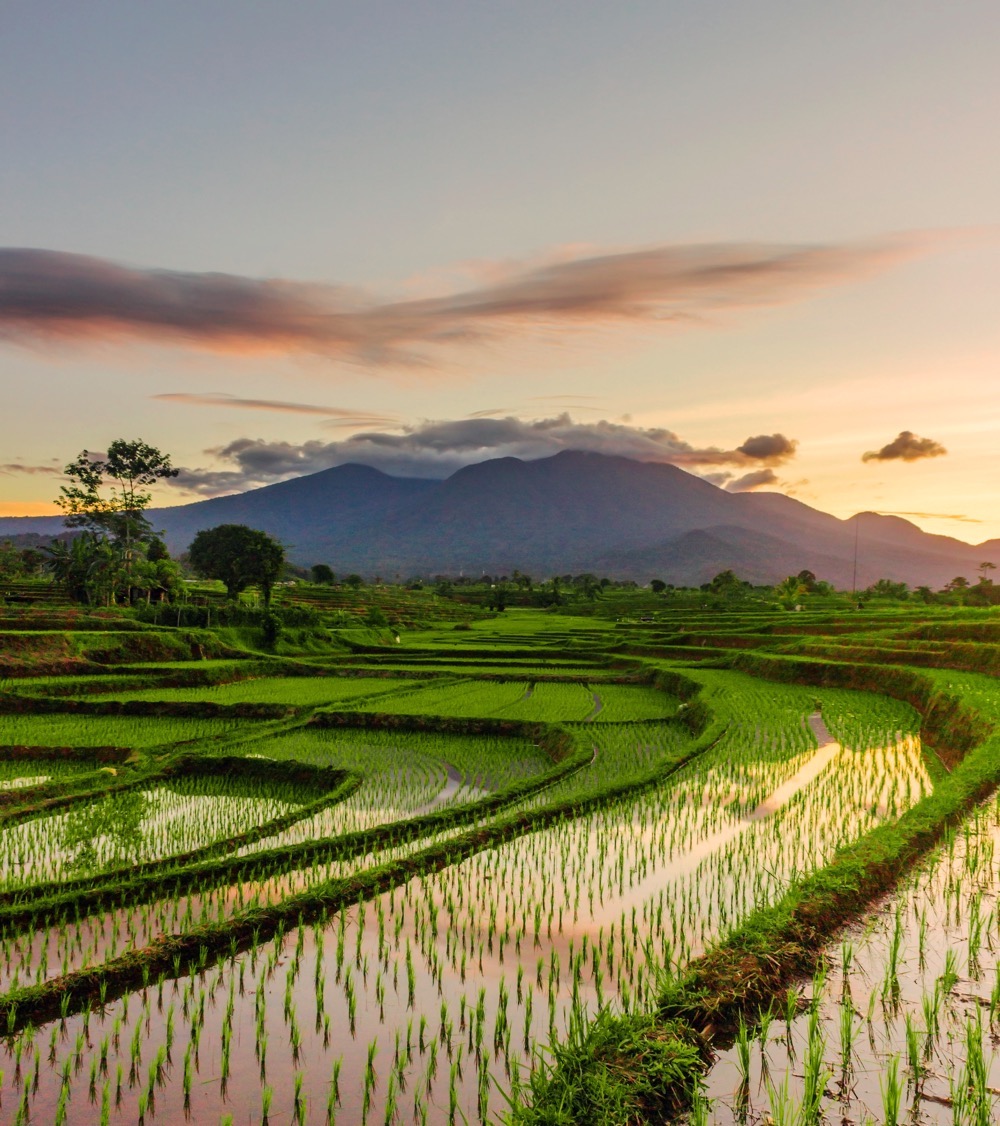 Value proposition
The purpose of the knowledge support service for biodiversity (GKSSB) is to support Parties and major groups to implement and monitor the Kunming-Montreal Global Biodiversity Framework.​
Collaborating in a federated system, participating institutions share knowledge, insights and learning through a flexible and inclusive approach, supporting national, sub-national and regional users.
The knowledge service for biodiversity builds on existing resources, facilitates exchanges and technology transfer, and connects to initiatives and opportunities to drive a mainstreaming agenda.​
The end-benefit of the knowledge service is greater institutional capacity, efficiencies in and increased visibility of the efforts of all actors to implement and monitor the global biodiversity framework.​
Overview of key capacity development and cooperation components
2
Tech transfer and digital transformation strategies
4
Biodiversity Knowledge Bank
3
Policies and standards
1
Investment and capacity development  in national 
institutions
5     Sustainable financing of biodiversity data and knowledge to enableimplementation and monitoring
Component 1: Invest in national capacity for biodiversity data; knowledge sharing (bilateral, country TFs or GEF funding)
Component 2: Accelerate technology transfer and digital transformation strategies (bilateral, country TFs or GEF funding)
1
Undertake digital readiness for biodiversity – national assessments
2
Facilitate partnerships with technology and data providers
3
Enable peer-to-peer support and replication of good practice
Component 3: Promote policies and standards to advance the interoperability of data and tools (inclusive, consultative processes)(global funding)
Temporally aligned
Aligned taxonomies
Ontologically linked
Traceability
Interoperability
Sustainable Financing
Fit for Purpose Licensing
Data-sharing Policies
Decision grade data
Automation and APIs
Collective efforts on national capacity development and data governance (connecting components 1 – 3)(countries / donors opt-in)
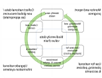 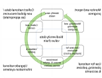 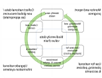 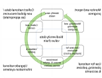 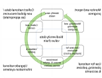 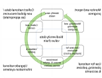 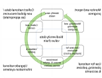 Component 4: Create a Biodiversity Knowledge Bank (global service to support national efforts)(global funding)
UNEP-WCMC in collaboration with FAO, UNDP, UNEP, UNSD and the CBD Secretariat
A support service complementing and connecting existing resources and initiatives (e.g., NBSAP Accelerator)

Organizes resources (tagged) by step in policy cycle (e.g., guidance), by GBF target (e.g., methodologies) and by country and region (e.g., policies and legal frameworks) 

Gives visibility to regional and national resources to mainstream biodiversity

Identifies emerging needs and highlights funding opportunities to potential funders

Directs users to existing resources, knowledge, initiatives and expertise (e.g., resources generated by the Biodiversity Indicators Partnership)

Support preparations for meetings of the CBD and other MEA processes (e.g., support to indicator AHTEG)
CBD Implementation and reporting cycles
Continuing national implementation over time
National review of progress
National review of progress
National planning
Kunming-Montreal biodiversity package
8th national report in standard format (30 June 2029) – use of headline indicators
7th national report in standard format (28 February 2026) – use of headline indicators
Revised/updated NBSAPs (use of headline indicators)
Or national targets in standard format
Feedback and identification of needs
Feedback and identification of needs
Feedback and identification of needs
Global analysis of information on NBSAPs/national targets from all Parties
Consideration of global analysis
Consideration of global analysis
Global review of collective progress
Global review of collective progress
Consideration of global analysis
National actions
COP 16 (2024)
COP 19 (2030)
Secretariat actions
COP 17 (2026)
Post-2030 updates to global biodiversity framework
COP actions
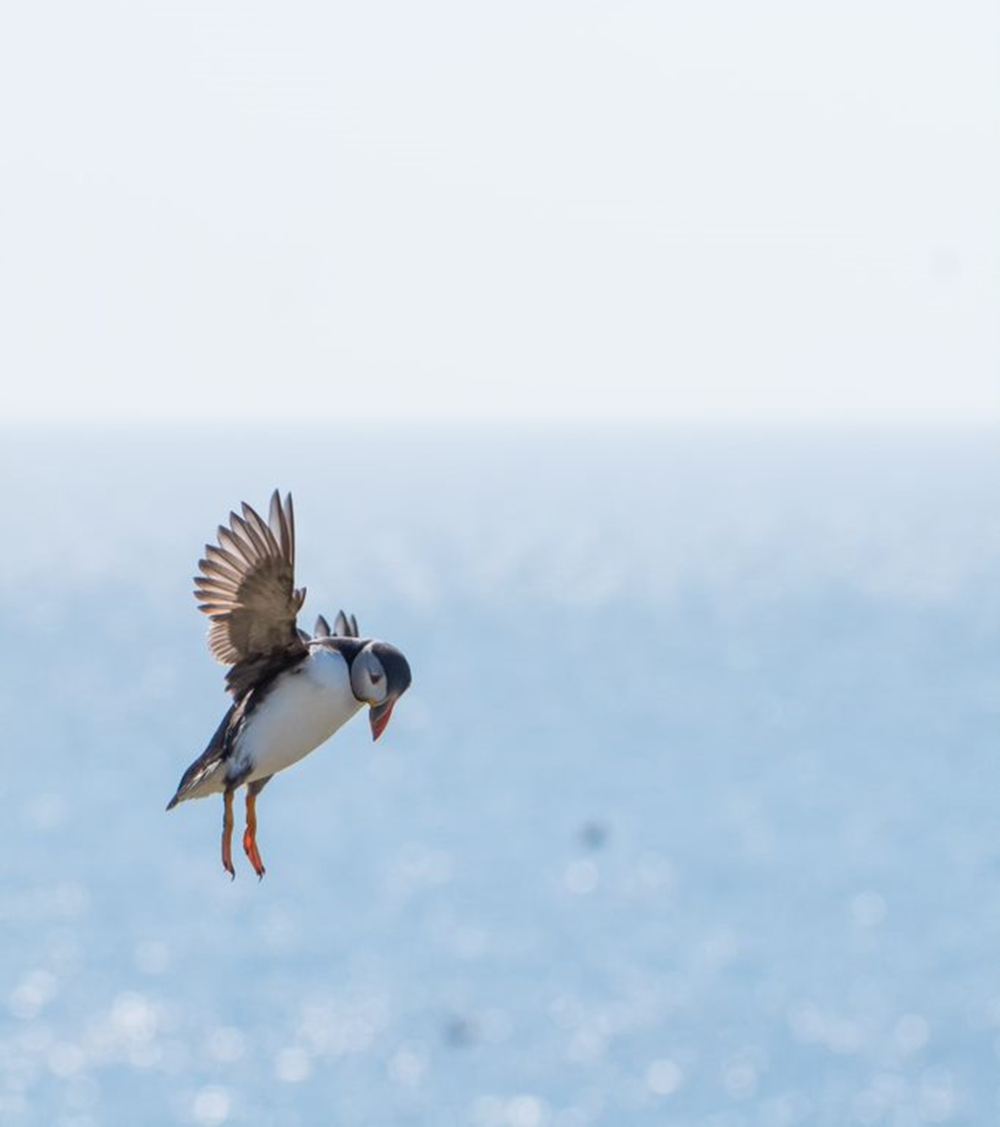 AHTEG
SBSTTA
Immediate opportunities to link to CBD and other processes
Informal Advisory Group on technical and scientific cooperation
SBI
Bern III Workshop / Process
Component 5: Advocate for sustainable financing of biodiversity data and knowledge (dialogue series)(global funding)
85/15 investment ratio for national and global efforts

Promote greater cooperation and alignment on standards, technology transfer and digital strategies 

 Dialogue with public, private and philanthropic funders to evolve the business model for biodiversity data

Link to existing initiatives and programming cycles  (e.g., GEF-8 and GEF-9)

First policy dialogue in September 2023
Federated delivery mechanisms for national capacity development (countries / partners opt-in)
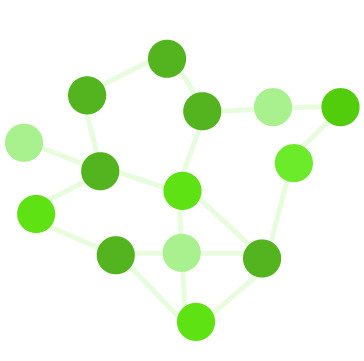 National and regional biodiversity institutions / agencies

 Global and regional data partners

 Technology partners

 Institutional partners FAO, UNDP, UNEP, UNSD and the CBD Secretariat

 Coordination support: UNEP-WCMC
A Global Knowledge Support Service for Biodiversity
Global & Regional data and knowledge inputs
Accelerate dissemination, use and engagement

Planning, spatial and sectoral prioritisation, tracking progress, assessments, disclosure
CBD and MEA focal points
Reporting Tools (DaRT, …)
National Institutions/Agencies
Biodiversity data providers and users
Iinternational 
Organisations
CSOs / NGOs
Target Tracker
Regional Collaboration:

On data and infrastructure, plus intermediate aggregation of regional trends
Regional data 
centres
Global platforms:
UN Biodiversity Lab
WESR
Global Resource Watch
…
Academia
Knowledge Support Services
…
UNEP
UNDP
UNSD
FAO
GEO BON & 
Regional BONs
Learning resources
Indicators 
(factsheets and metadata)
Direct Support
CSO Tools
KM4B initiative
Business decision-support
Technical Support
Placeholder platform
Research
Data and knowledge
Infrastructures
Web services
DRAFT FOR DISCUSSIONS
[Speaker Notes: Outline of the GKSSB concept, and how it may be able to facilitate information from IPBES to support implementation of GBF]
Proposed governance of the Knowledge Support Service for Biodiversity
Steering Committee (Overall initiative, global funding only)
National Institutes (Brazil, Colombia, Ecuador, India, Mexico, South Africa)

Regional Institutions / Centres (ASEAN, Europe, South Pacific, Africa) 

Secretariats of the CBD, other MEAs 

UN Partners (FAO, UNDP, UNEP, UNSD)

Donors (ex officio)

Secretariat: UNEP-WCMC
Collaborating with other initiatives
Building on existing initiatives and creating efficiencies
Opportunities linked to:
NBSAP Accelerator and Support to National Monitoring Systems 

Kunming-Montreal Implementation Initiative

GEO Global Ecosystem Atlas collaboration

TNFD Data Catalyst and capacity support
DaRT, ORS and related support to national reporting

UNSEEA, ARIES and associated capacity development efforts

GEF EAS with input to GEF 8 and GEF 9 programming cycles
Complementary Initiatives for Monitoring
Political processes
Capacity assessments activities & projects


E.g. GEF7 Early Action Support 


COOP4CBD
Direct support to countries (IKI support)

NBSAP Accelerator Partnership


BIP Support to National Monitoring Systems
AHTEG
IAG TSC: Establishment of regional and/or subregional technical and scientific cooperation support centre
A Global Knowledge Support Service for Biodiversity
More information and feedback
Please see our website: https://gkssb.chm-cbd.net/ for more information and to view this presentation

Follow –up  consultation process and webinar series starting July 2023

In interim, please email any comments to: gkssb-info@unep-wcmc.org
Timeline
Continuing national implementation over time
National planning
National review of progress
National review of progress
Revised/updated NBSAPs (use of headline indicators)
8th national report in standard format (30 June 2029) – use of headline indicators
7th national report in standard format (28 February 2026) – use of headline indicators
2026
2028
2030
2024
OCT 2023
Or national targets in standard format
JUNE 2023
2025
2029
2027
MAY 2024
CBD COP17
CBD COP19
CBD COP16
SBI
SBSTTA
CBD COP18